Опера у Француској
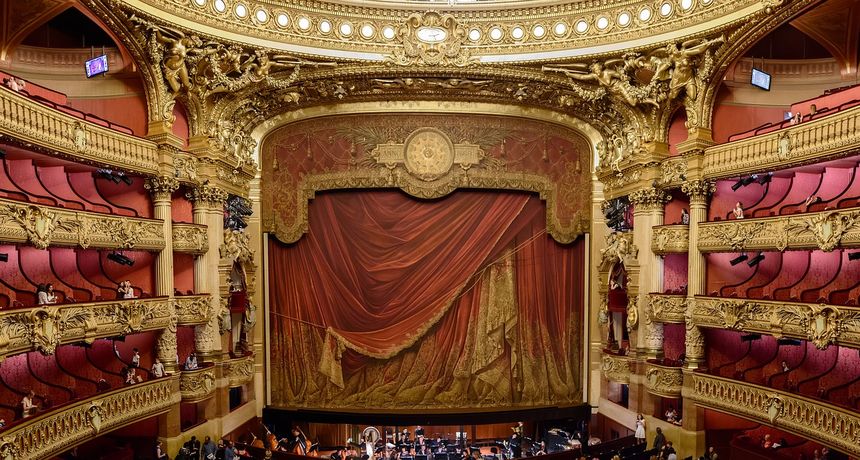 ЖОРЖ БИЗЕ (1838-1875)
Потиче из породице музичара и са 9 година примљен 
на Паришки конзерваторијум.
Добио је велику награду Рима (1857).
Носилац је највећег француског признања
Легије части.
Његова најпознатија дјела су опере:Кармен,
Арлезијанка и Tрагачи бисера.
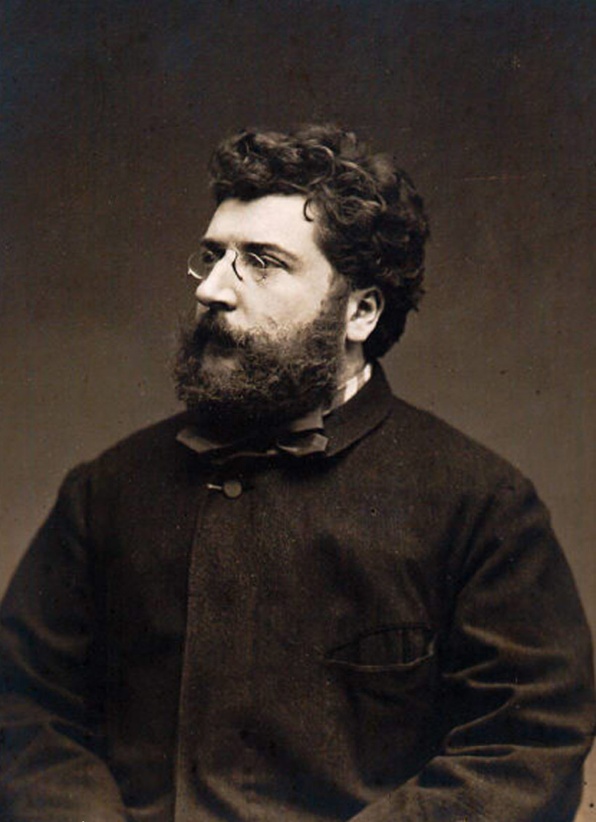 Хабанера  је кубански плес сличан тангу, али пуно страственији и енергичнији.
Назив је добио по главном граду Кубе.
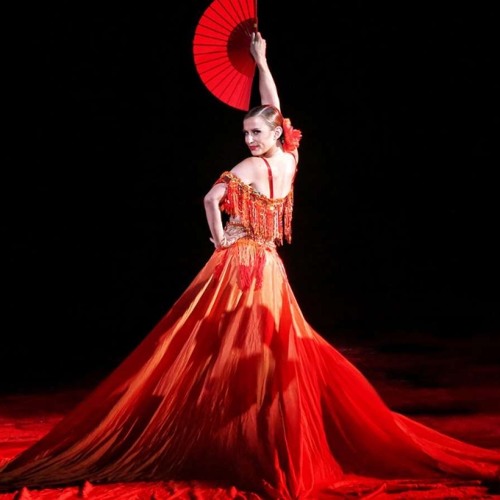 „Кармен“

Либерето су написали Меијак и Алеви.
 Базирана је на новели коју је под истим називом написао Проспер Мериме.
Премијерно је изведена 03. марта 1875. године у Паризу.
Радња се догађа у Шпанији у граду Севиљи и околним планинама око 1820. за вријеме кориде.
За оне који желе знати више:

Погледајте филм Кармен из 1967. године који је
 режирао Херберт фон Карајан.